ネットいじめは人権侵害
③
『グループはずし』
はれっきとしたイジメ
沖縄県教育委員会
次のやりとり

を見てください
Ｂ男
Ｂ男
Ｂ男
Ｂ男
Ａ男　　21:46
Ａ男　　21:48
Ａ男　　21:48
明日からハブにしようぜ
とりあえず、グループライン変えね？
●●うざくね？
だな　　表向きは
とりあえずよくしておこう
そうしよっかー
分かるわー
既読　　21:49
既読　　21:49
既読　　21:48
既読　　21:47
グループトークの機能は、本来、
どの様な目的でつくられたものだと思いますか？
①複数人で同時に『会議』のように
　メッセージのやりとりができる
②相談事や打ち合わせの時、複数
　名に同時にメッセージを送れるの
　で、手間が省けて便利
　　　　　　　　　　　　　　　　　　　等
グループトークの機能の誤った使い方
①グループ内の特定の人を『ハブ
　いて』新しくグループを作り直せ
　ば、『グループはずし』というイジメ
②『SNSはずしに遇わないか』気に
　なって、SNSを常に気にする、
　『SNSしばり』という心理状態　　等
SNS上の『イジメ』

を止める方法
スクショに学ぶ『SNSイジメの止め方』
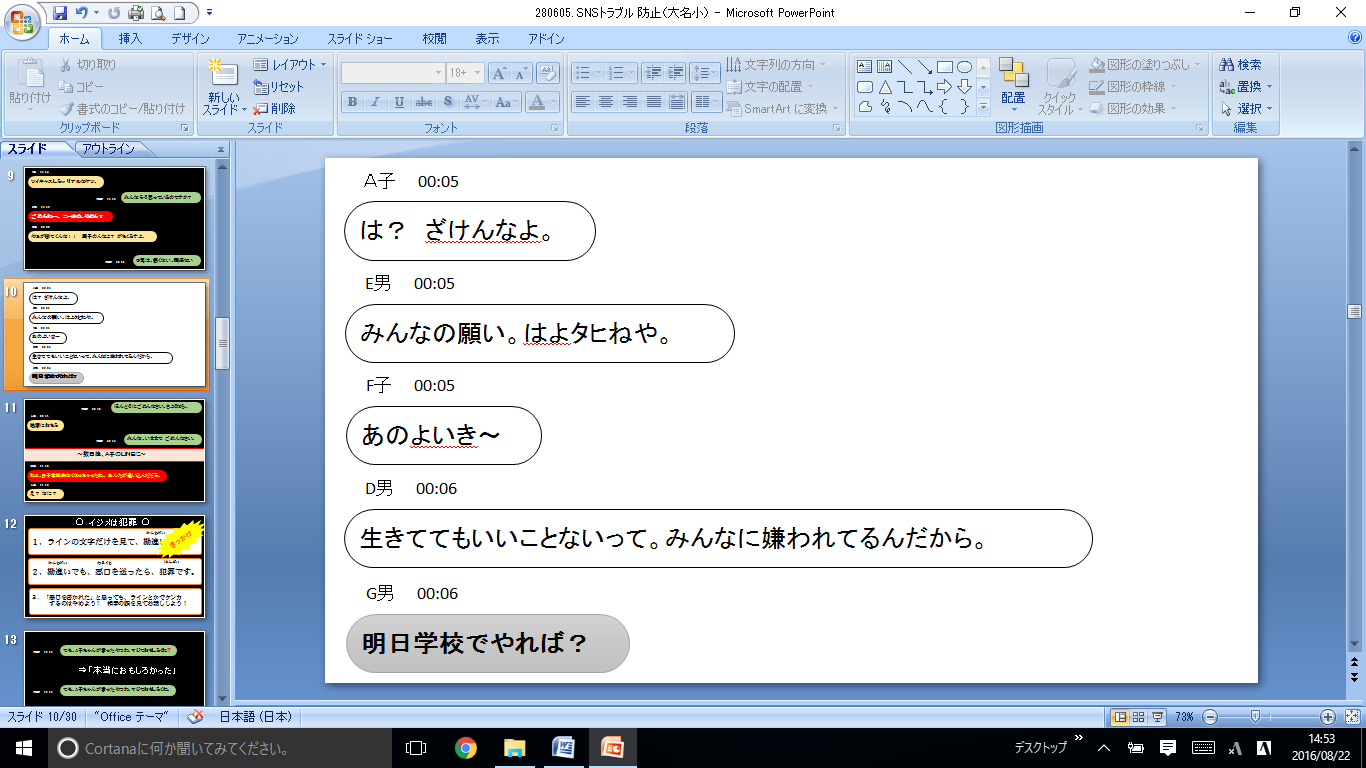 『明日学校でやれば』と書き込んだG男君の頭の中（想像）
・無料通話アプリのやりとりは､リアルの会話じゃ
　ないから、相手の顔が見えないんだよな。
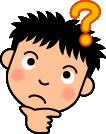 ▼
・事情はよく知らないけど、ネットの中でイジメられ
　ている人がいる！かわいそう。
▼
・お互いの顔を見て話せば、きっと誤解が解けた
　り、ひどいことは書けないよな。
▼
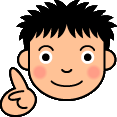 ・お互いケンカするなら学校で顔見てやればいい
　のに。（教室中でお互いの表情をちゃんと見て）
こんな時、あなたはどう考える？
Q.イジメなどのトラブルが起きている
　から、いっそのこと子どもはスマホ
　を持たさないようにすればいいのでは？
A.事故が起きるからといって、バイクや車を生産中止にはしません。同様に、スマホだって、悪用する人がいなければ、
こんなに便利で楽しいものはないはず。
ＳＮＳ利用の心得③
イジメ行為など

『現実世界でやっていけないこと』

は、同じく

『ネット空間でもやってはいけない』

と心得よ！